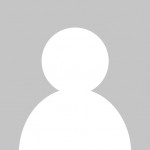 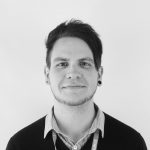 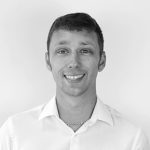 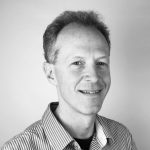 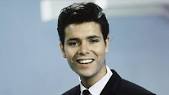 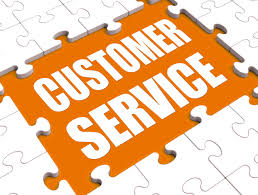 ©GREEN ENERGY OPTIONS 2019  // SLIDE ‹#›
©GREEN ENERGY OPTIONS 2019  // SLIDE ‹#›
©GREEN ENERGY OPTIONS 2019  // SLIDE ‹#›
©GREEN ENERGY OPTIONS 2019  // SLIDE ‹#›
Customer Service News
Cliff joined the team in May




We have added a Signature to the emails sent via Freshdesk




We have reduced the number of tickets in Freshdesk by over 60




We have streamlined the onboarding process
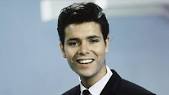 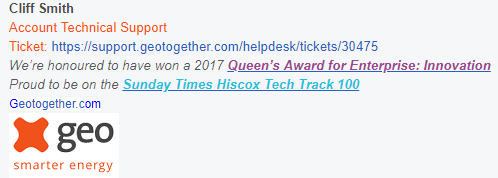 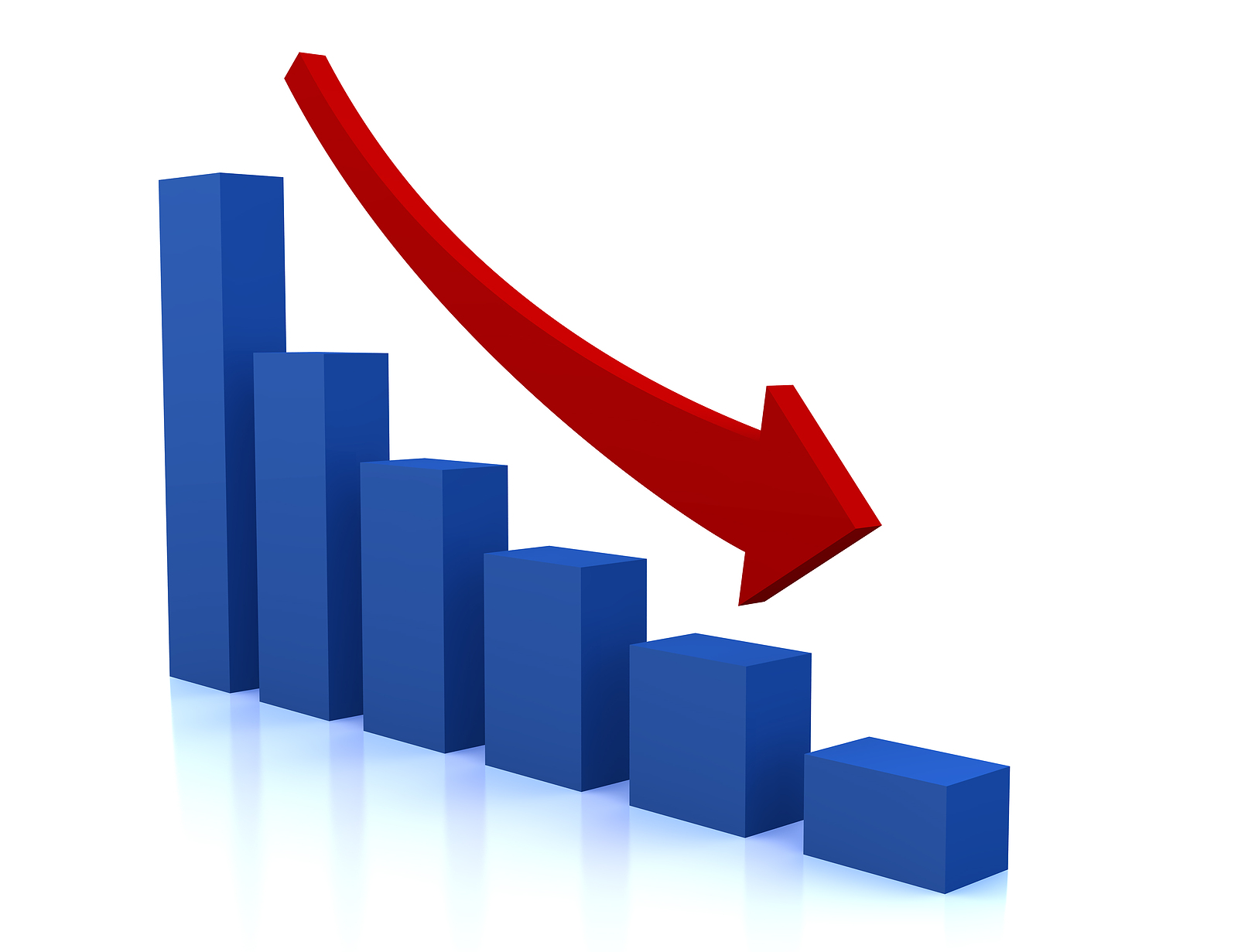 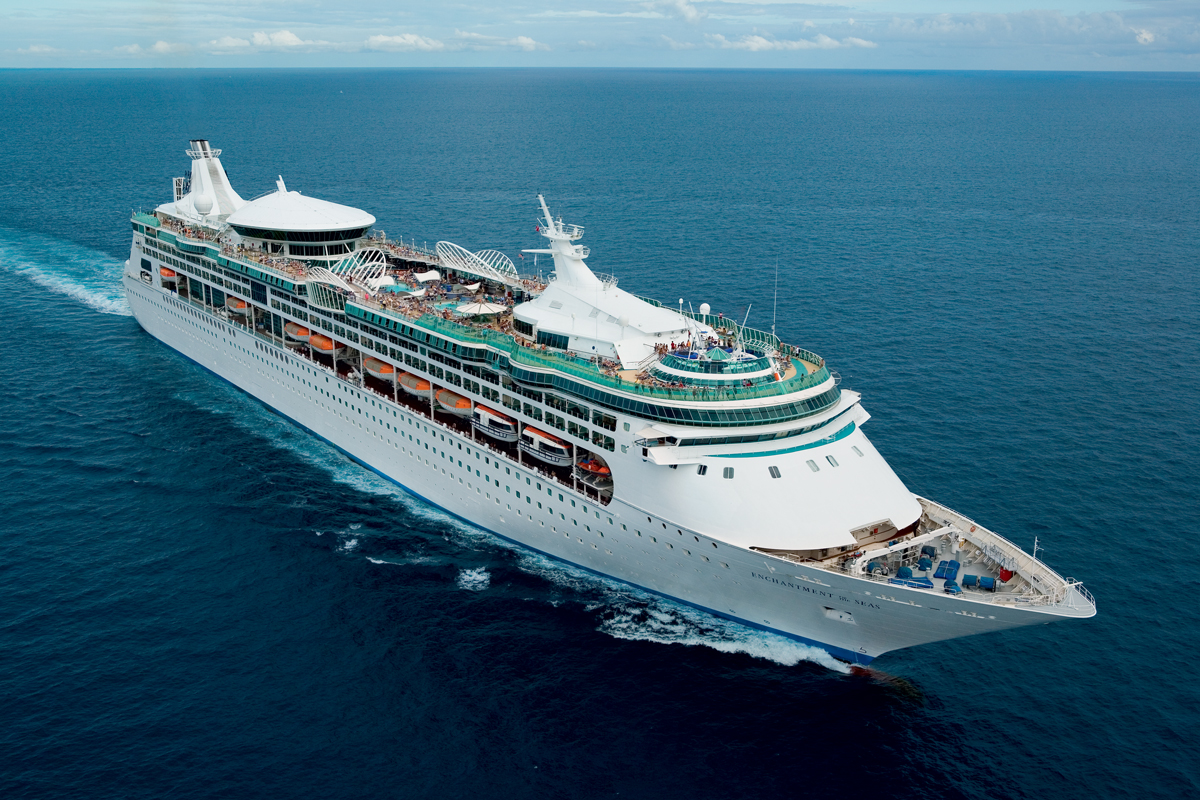 ©GREEN ENERGY OPTIONS 2019  // SLIDE ‹#›